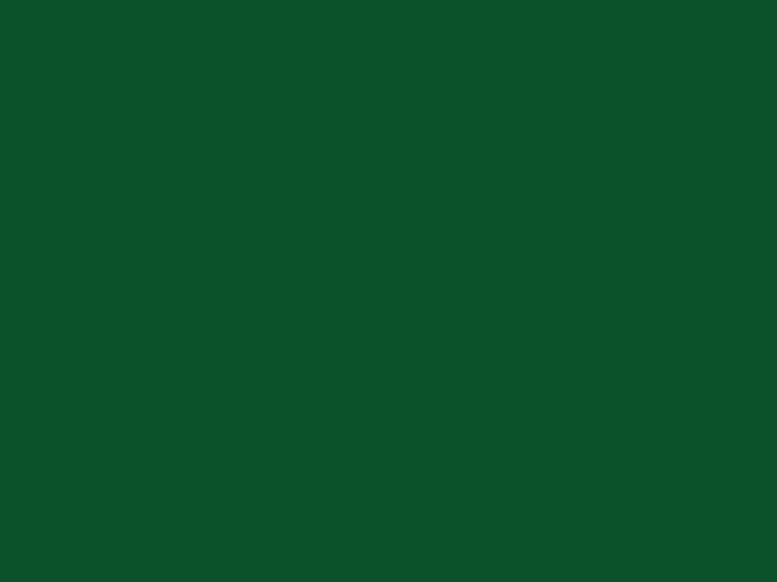 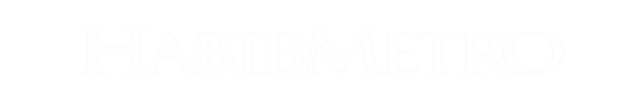 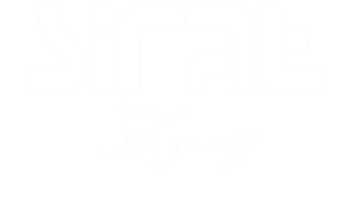 Islamic Banking Awareness Session
Mufti Khawaja Noor ul Hassan
   Resident Shariah Board Member
 HabibMetro Sirat Islamic Banking
 MA, LLB, Advocate High Court, Certified Director, Registered Shariah Advisor (SECP), Visiting Faculty Member at Institute of  Business Administration (IBA),  NIBAF (SBP),
Jamia tur Rasheed & Jamia Yousufia Binnoria
STAY AHEAD
Classification: Public
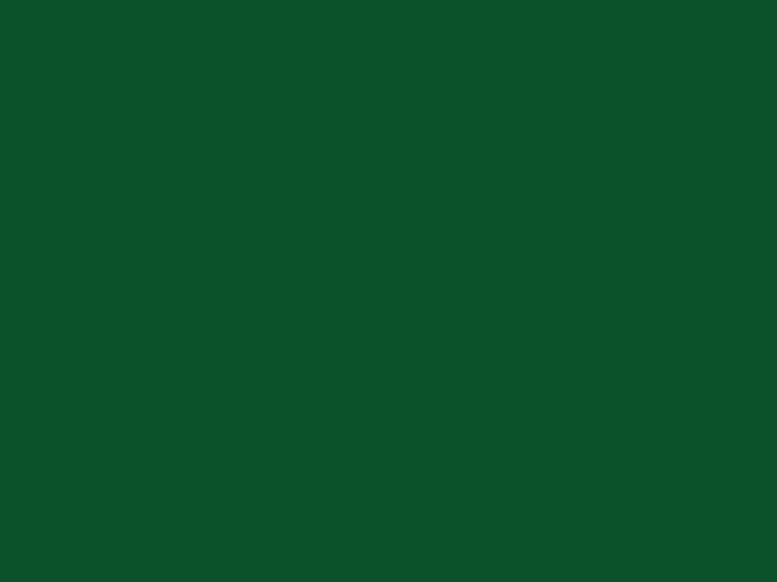 Speaker’s Profile
Mufti Khawaja Noor ul Hassan presently working as the Resident Shariah Board Member at HabibMetro – Sirat Islamic Banking. He has extensive professional experience in Islamic banking including but not limited to Shariah governance & compliance, Islamic product development and management, conversion of conventional banking branches/windows/ assets/liabilities into Islamic banking products with its relevant documentation, credit administration with prestigious institutions such as Saadiq, Standard Chartered Bank (Pakistan), Faysal Bank, Meezan Bank & Albaraka Bank (formerly Emirates Global Islamic Bank). He also has over 03 years experience, working as corporate law consultant & Assistant company secretary.
Mufti Noor ul Hassan is also a Certified Director, as per Code of Corporate Governance, Securities & Exchange Commission of Pakistan (SECP) and registered Shariah advisor at the Securities and Exchange Commission of Pakistan (SECP). He is the first Shariah scholar & registered Shariah advisor to have this certification of Certified Director conducted through IBA, Karachi. He is also enrolled as an advocate, High Court, Karachi and is a member of Sindh Bar Council and Karachi Bar Association. He has vast teaching experience of religious and Islamic banking courses in different institutions such as in Jamia Yousufia Binnoria, Jamia tur Rasheed, NIBAF (SBP), IBA CEIF, Centre of Islamic Economics (a division of Jamia Darul Uloom, Karachi), Iqra University, Themis School of Law & others.
Mufti Noor ul Hassan possesses both contemporary & religious qualifications. He holds the Shahadat-ul-Aalamia and Takhassus fil-Ifta (Specialization in Islamic Jurisprudence and Fatwa) from Jamia Farooqia & Jamia Darul Uloom, Taleem ul Quran, Karachi. He also holds a Bachelor’s degree in Law (LLB), a Master’s degree in Islamic Studies, and a Master’s degree in Islamic History from the University of Karachi & Federal Urdu University respectively.
STAY AHEAD
Classification: Public
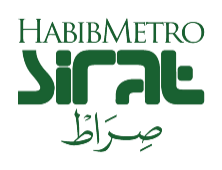 Outline
Verses of Quran Majeed
Definition of Riba
Overview between Conventional & Islamic Banking
Glance on HabibMetro – Sirat
Controls in Islamic Banking
Classification: Public
Quranic Verse: Prohibition of Riba
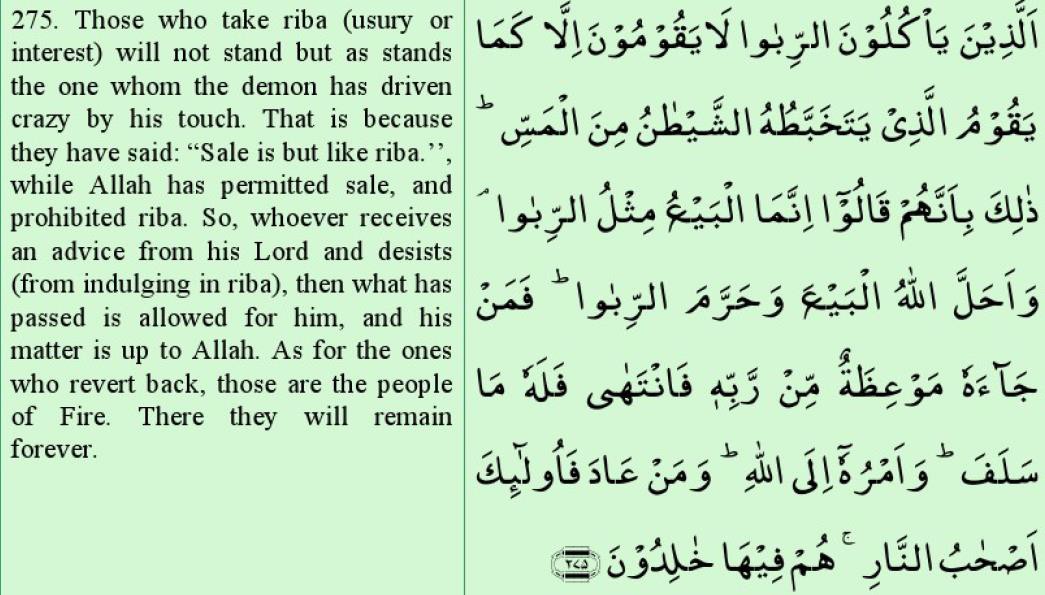 Classification: Public
Quranic Verse: Prohibition of Riba
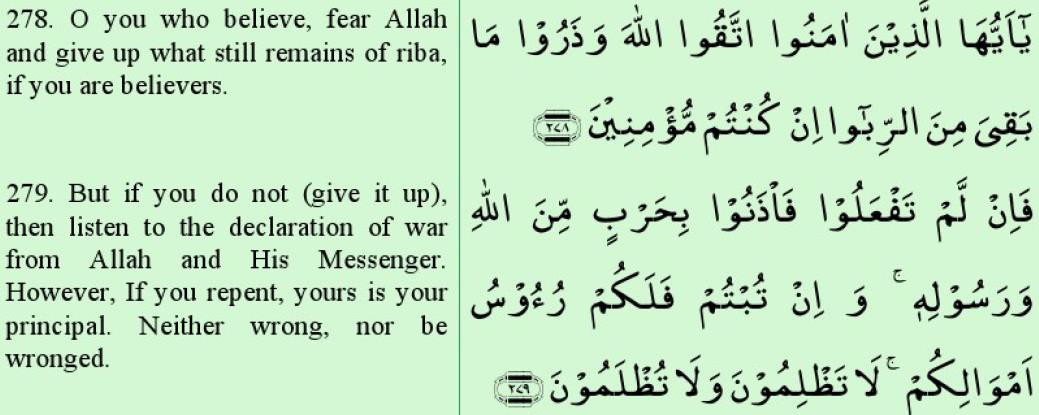 Classification: Public
Definition of Riba
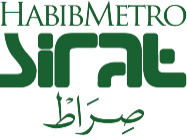 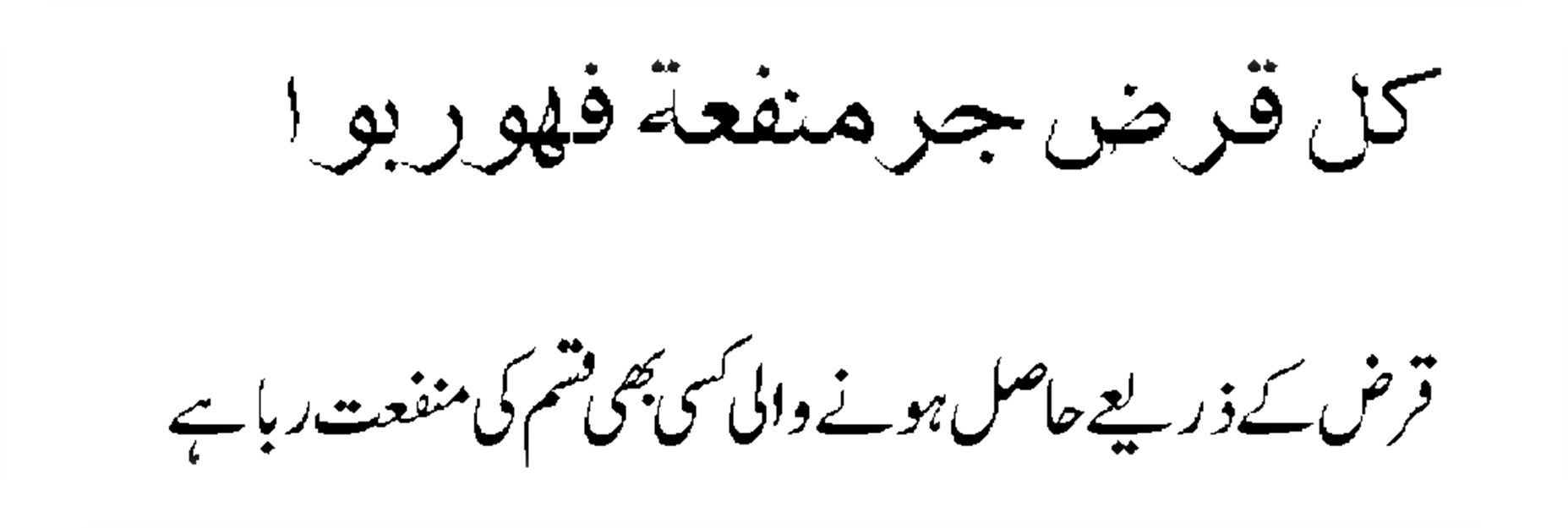 Any type of gain derived from a debt contract is Riba.
Classification: Public
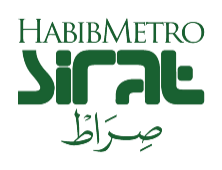 Overview between Conventional & Islamic Banking
Classification: Public
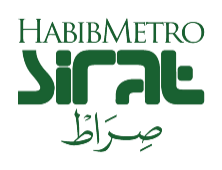 Overview between Conventional & Islamic Banking
Classification: Public
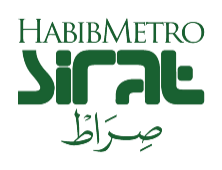 Overview between Conventional & Islamic Banking
Classification: Public
Overview of a conventional bank’s main functions
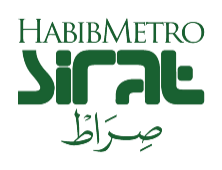 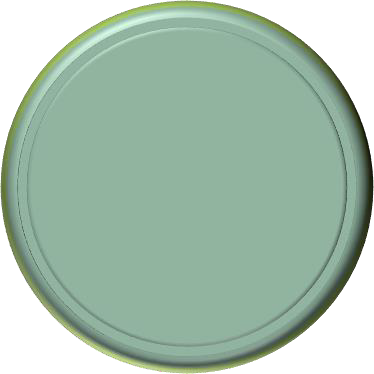 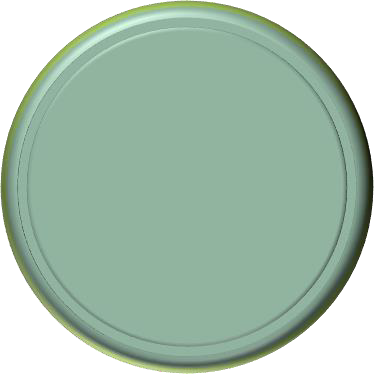 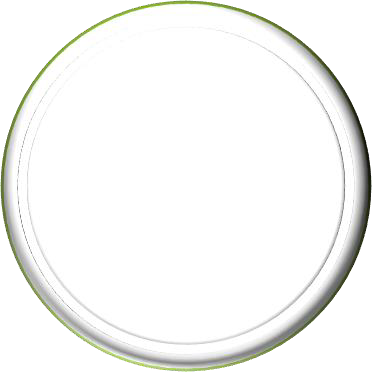 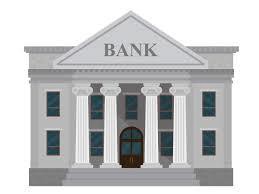 Customer/
Depositor
Loans
Loans
Borrower
Banks
Conventional Bank
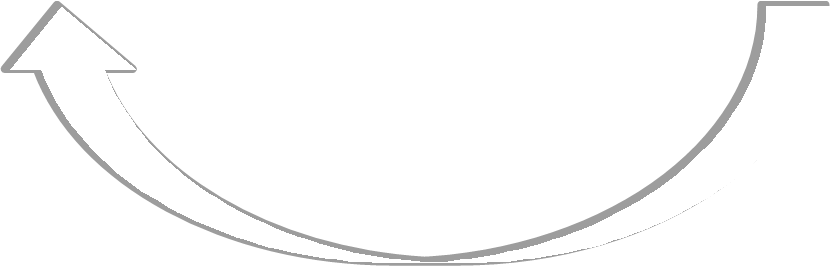 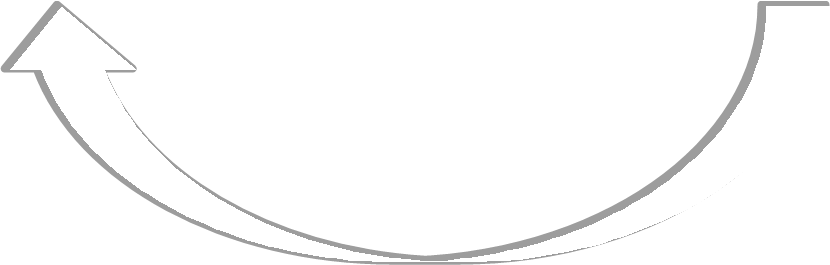 Repayment of Loans
Withdrawals
Interest Payment
Interest Payment
Classification: Public
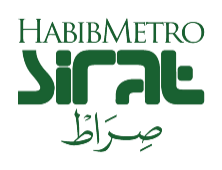 Overview of an Islamic bank’s main functions
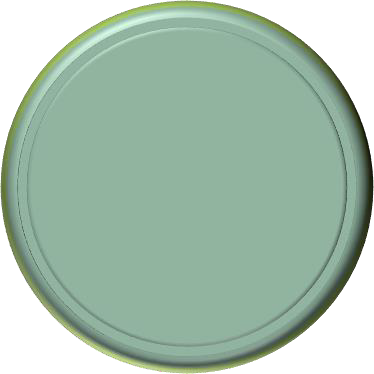 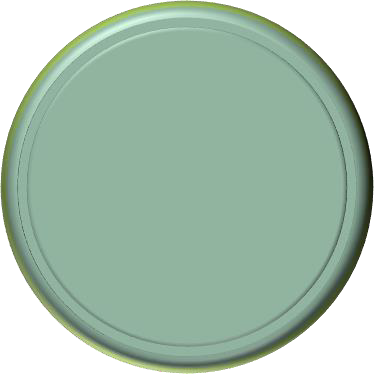 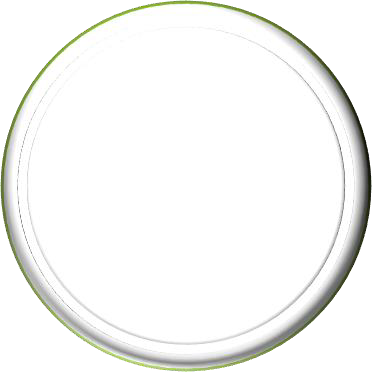 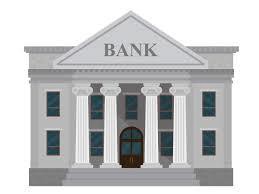 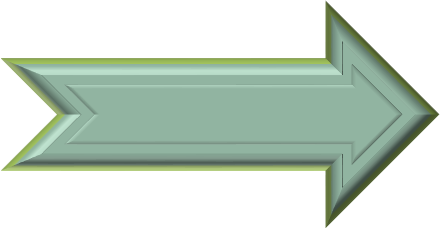 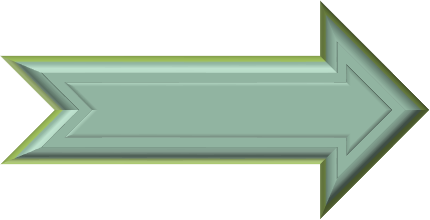 Customer/ Depositor
Trade / Rent
Qarz /
Customer
Banks
/ Service
Mudaraba
Islamic Bank
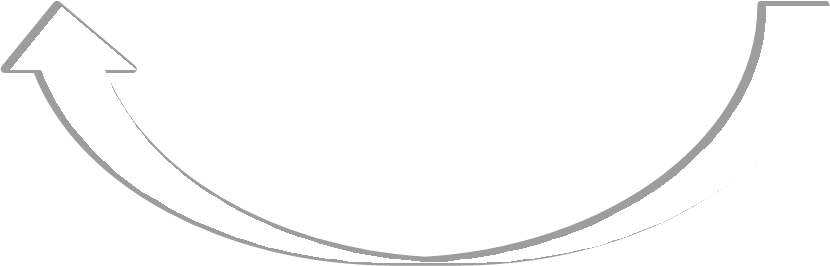 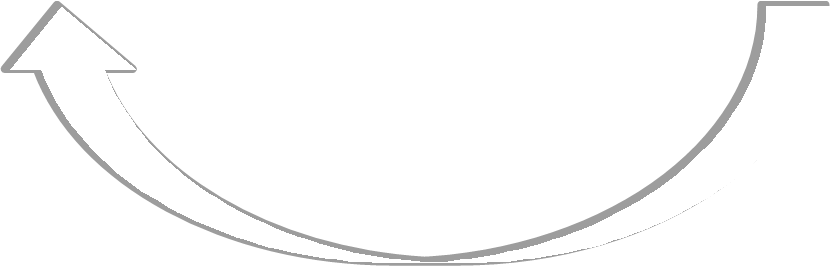 Payment-Profit/Rent
Withdrawals
Profit Payment
Profit/Rent Payment
Classification: Public
Shariah Board Members at HabibMetro SIRAT
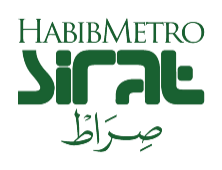 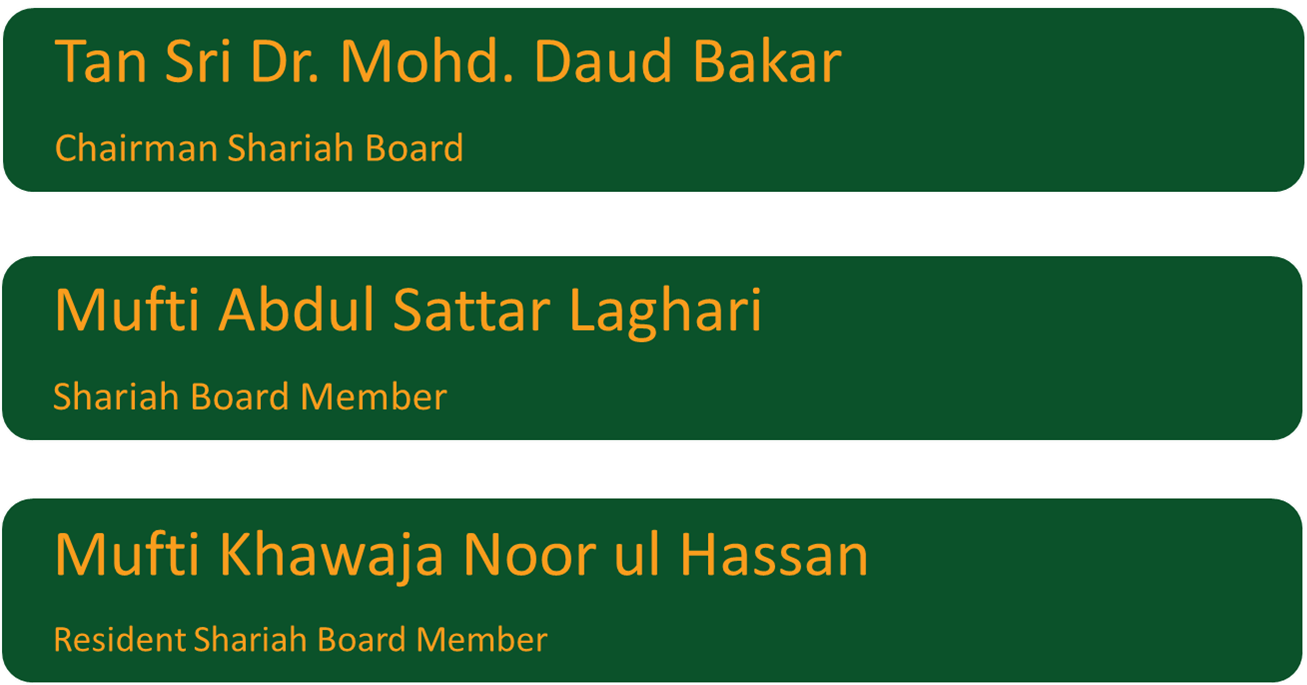 Classification: Public
Sirat’s Branch Network
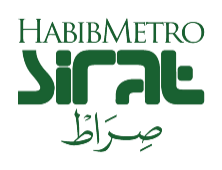 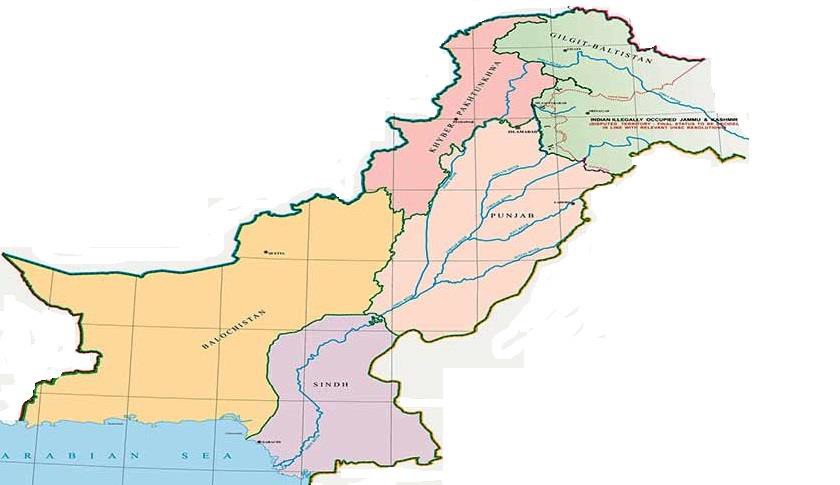 Khyber Pukhtunkhwa
Islamic Network
116 Islamic Branches
217 Islamic Banking Windows
Baluchistan
Islamabad – Federal Capital
Punjab
Sindh
Classification: Public
11
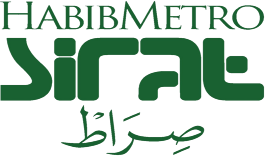 Islamic Deposit Products
Current Accounts 
The  Islamic  current  account  products  are  offered  on  the basis of Qard where the principal amount of the customers are guaranteed.

Saving Accounts/Islamic Investment Certificates
The  Islamic  saving  products  are  offered  on  the  basis  of Mudaraba, where the Bank acts as Mudarib and the account holder acts as Rabb-ul-Maal. The profit earned on Mudaraba based  products  is  distributed  as  per  the  pre-determined profit sharing ratio and weightages.
Classification: Public
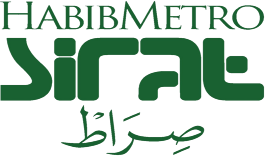 Islamic Banking General Working Model
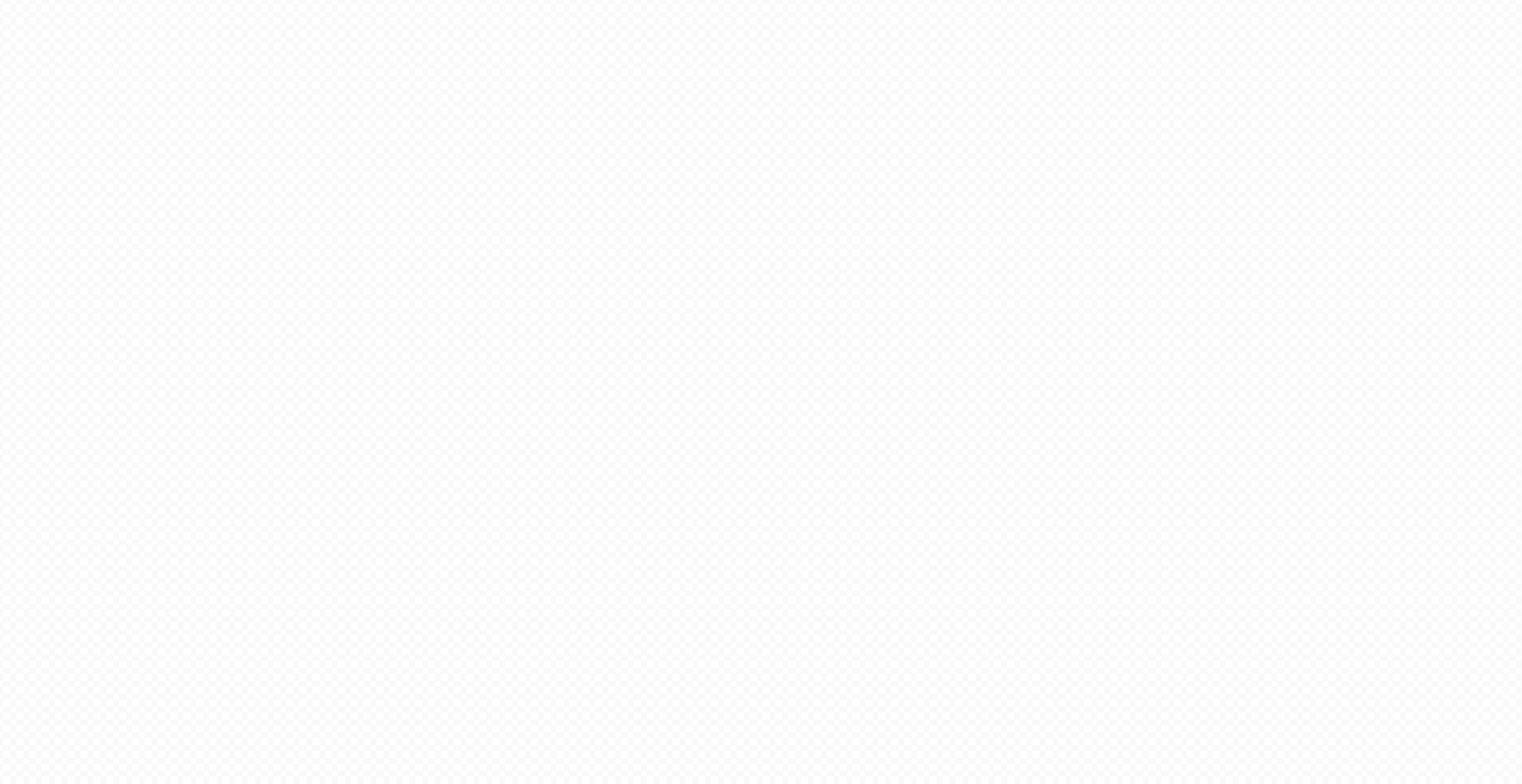 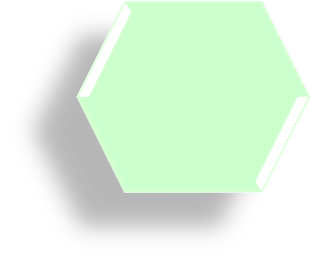 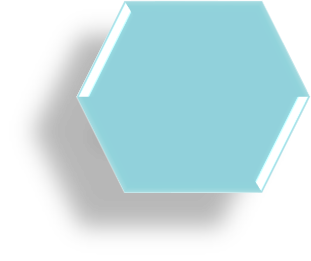 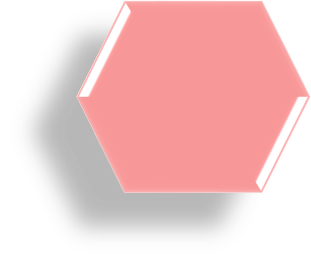 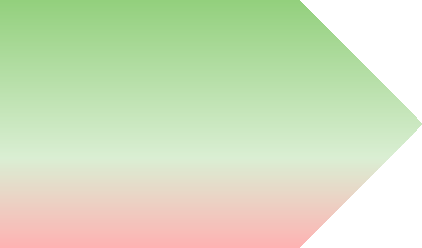 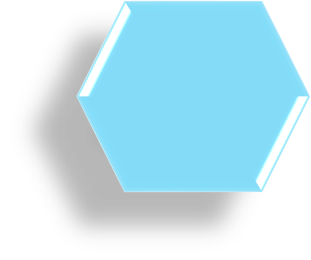 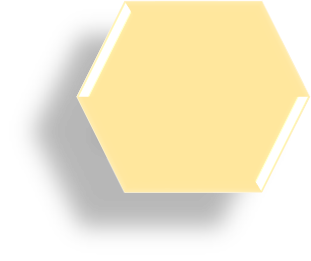 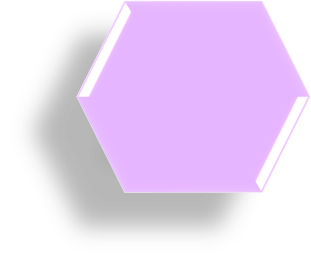 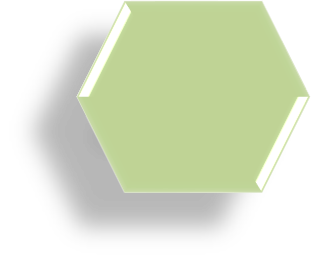 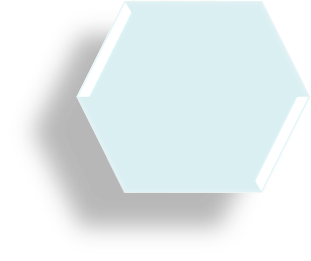 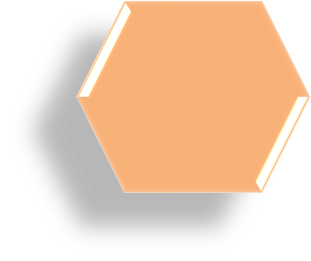 Classification: Public
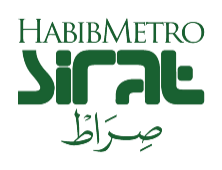 Islamic Banking-Thumb Rules
Shariah Compliant Contracts
No Interest Income
No Prohibited Items
Classification: Public
Controls in Islamic Banking Institutions
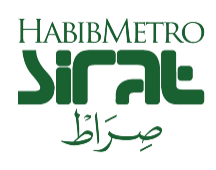 How it is ensured that all the Islamic banking operations are executed as per the Shariah principles?
Certain & additional controls are present in Islamic Banks such as:
Shariah	Board	with	one	of	its	member	as	Resident	Shariah	Board 	Member
Shariah Compliance Department
Internal Shariah Audit
External Shariah audit
Inspections of Islamic Banking Department, State Bank of Pakistan
Classification: Public
Q & A
Classification: Public
Thank you
Classification: Public